Counting Modes: 2D
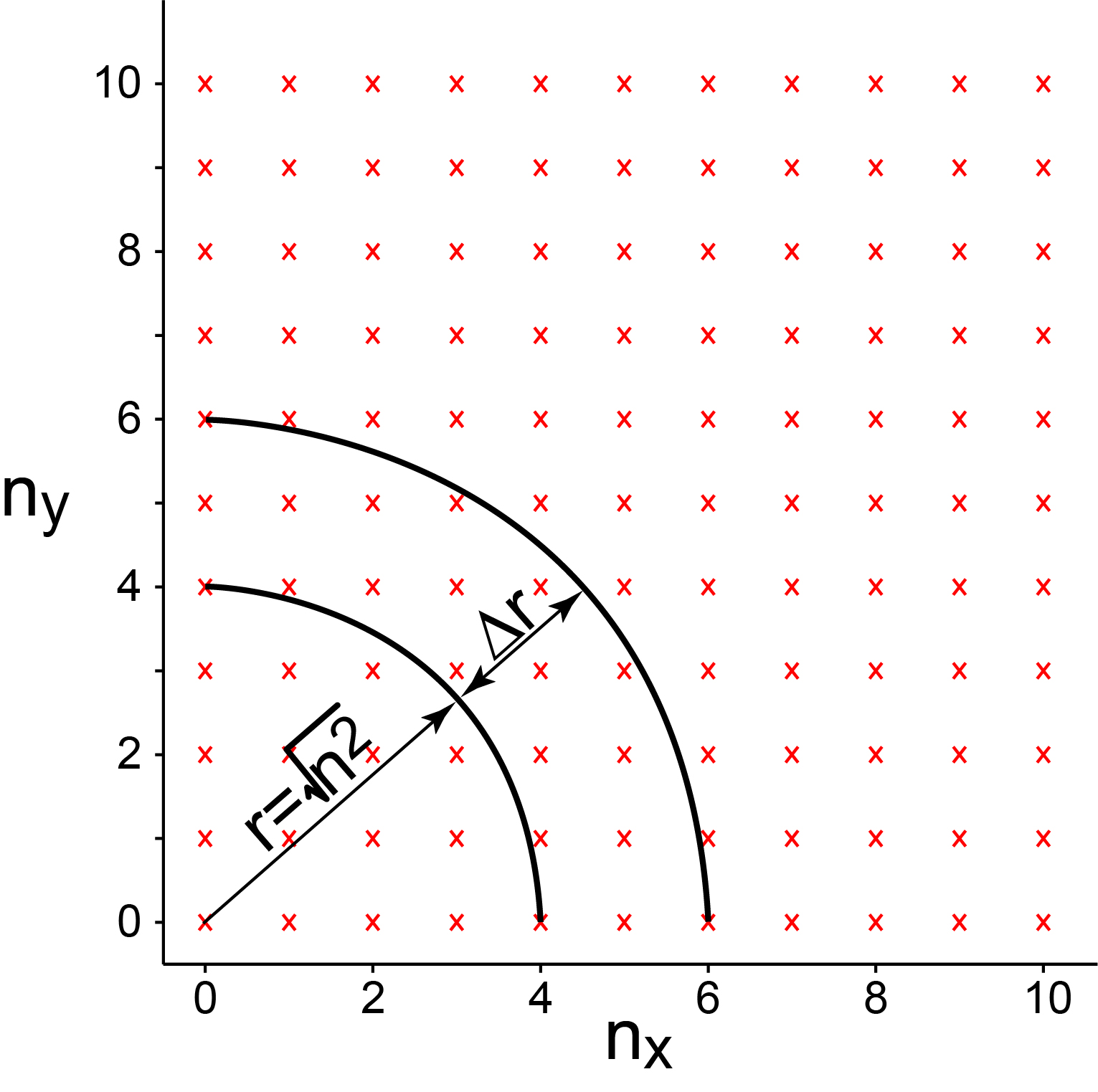 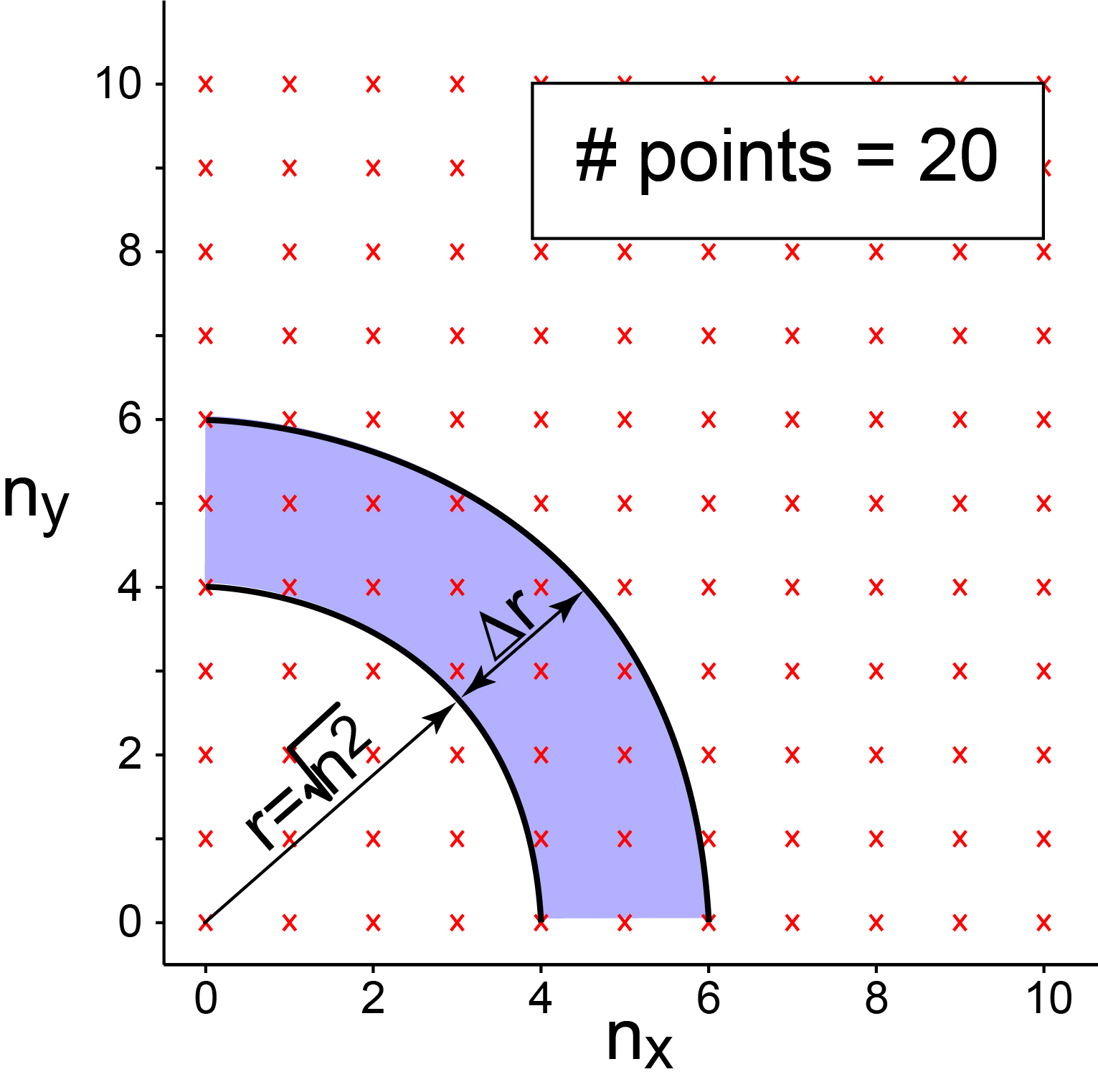 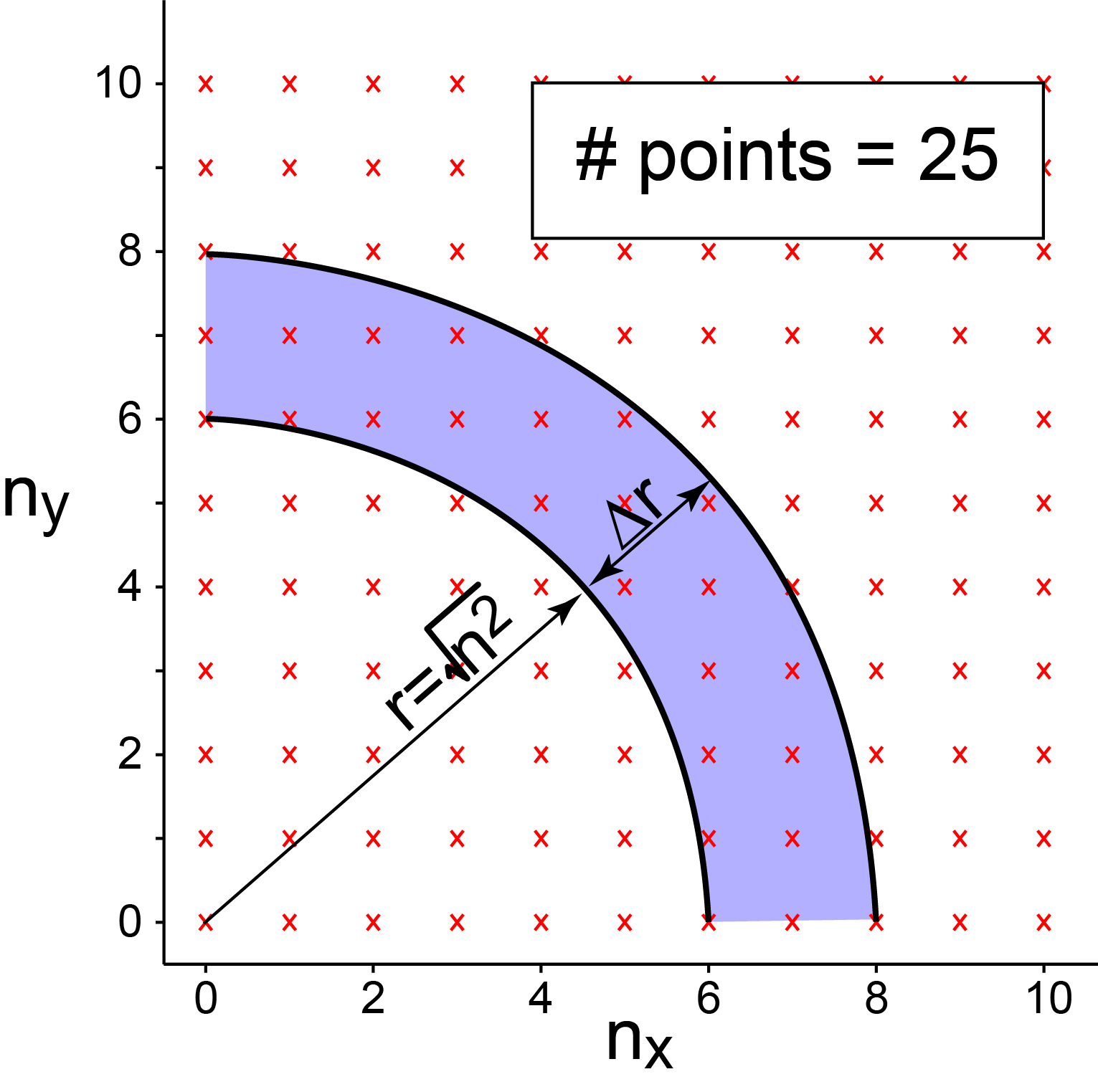 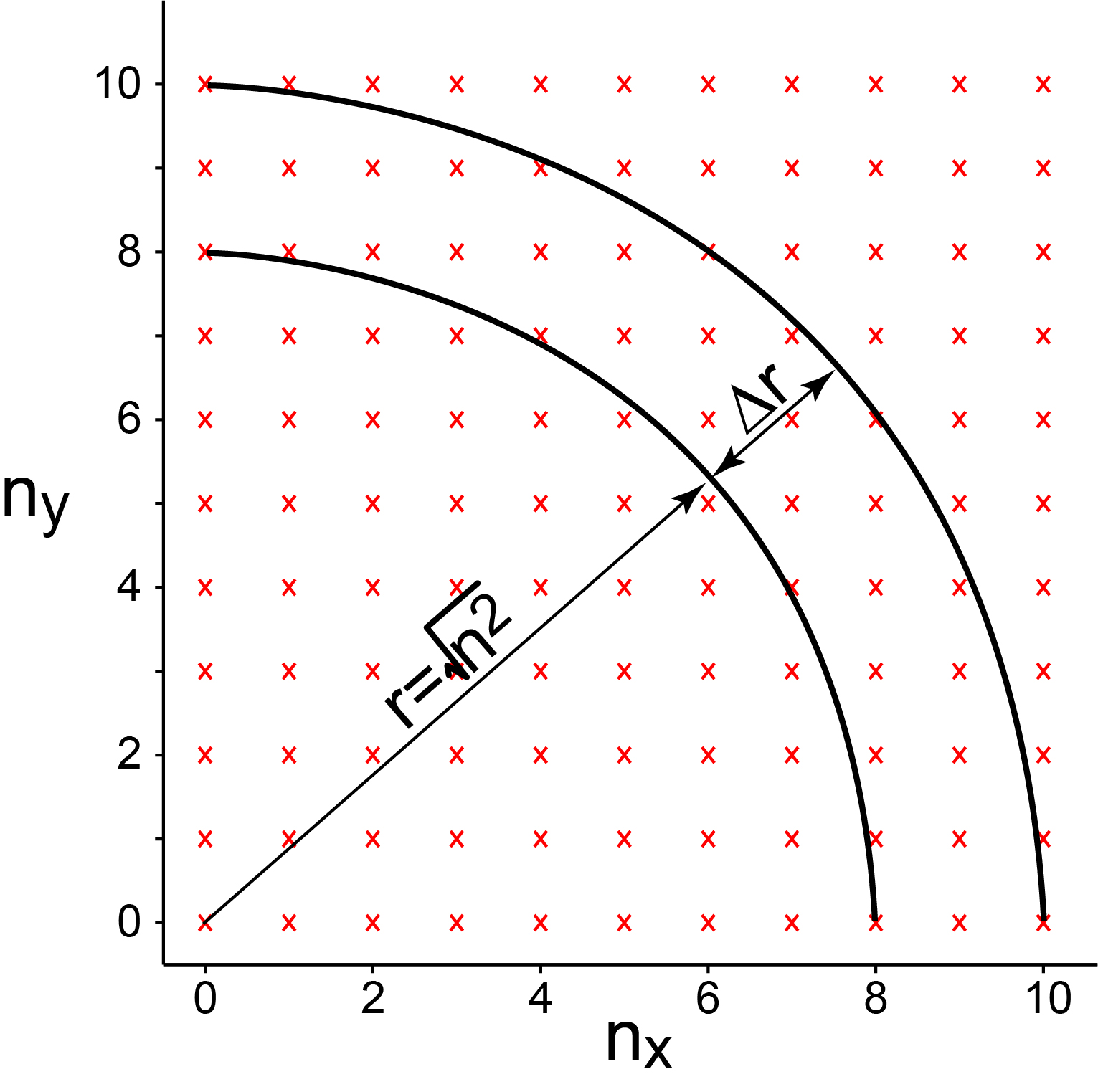 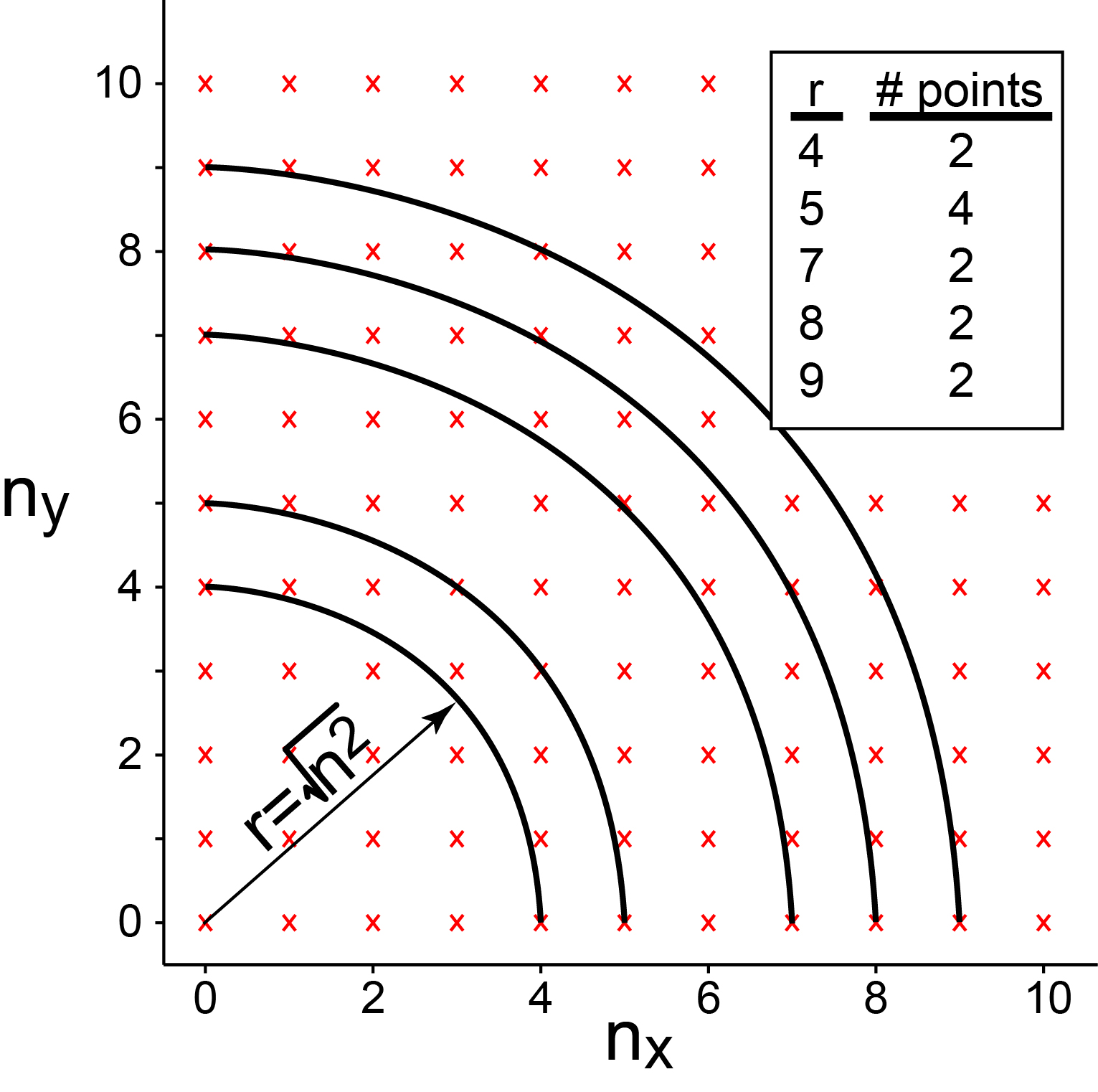 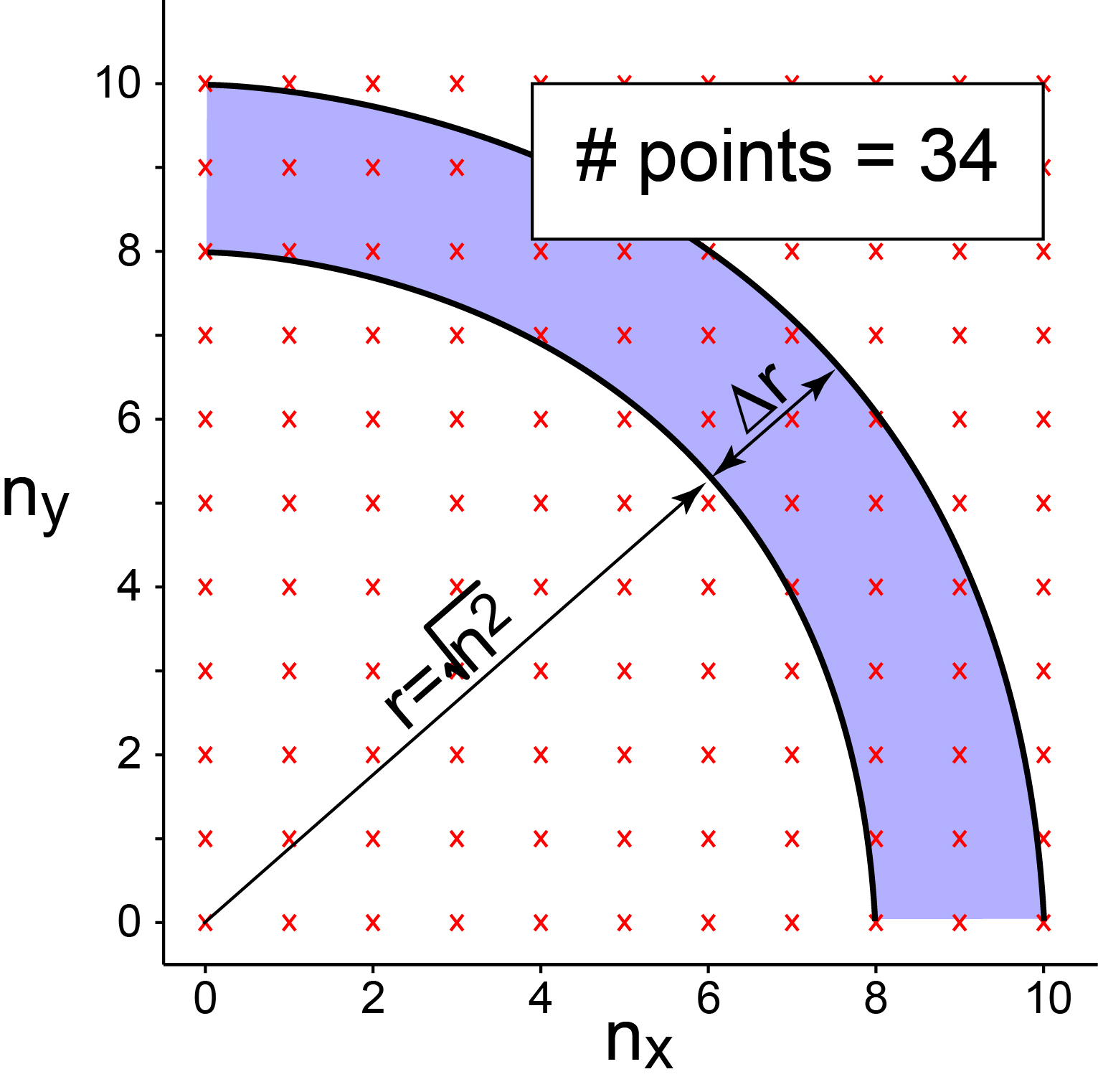 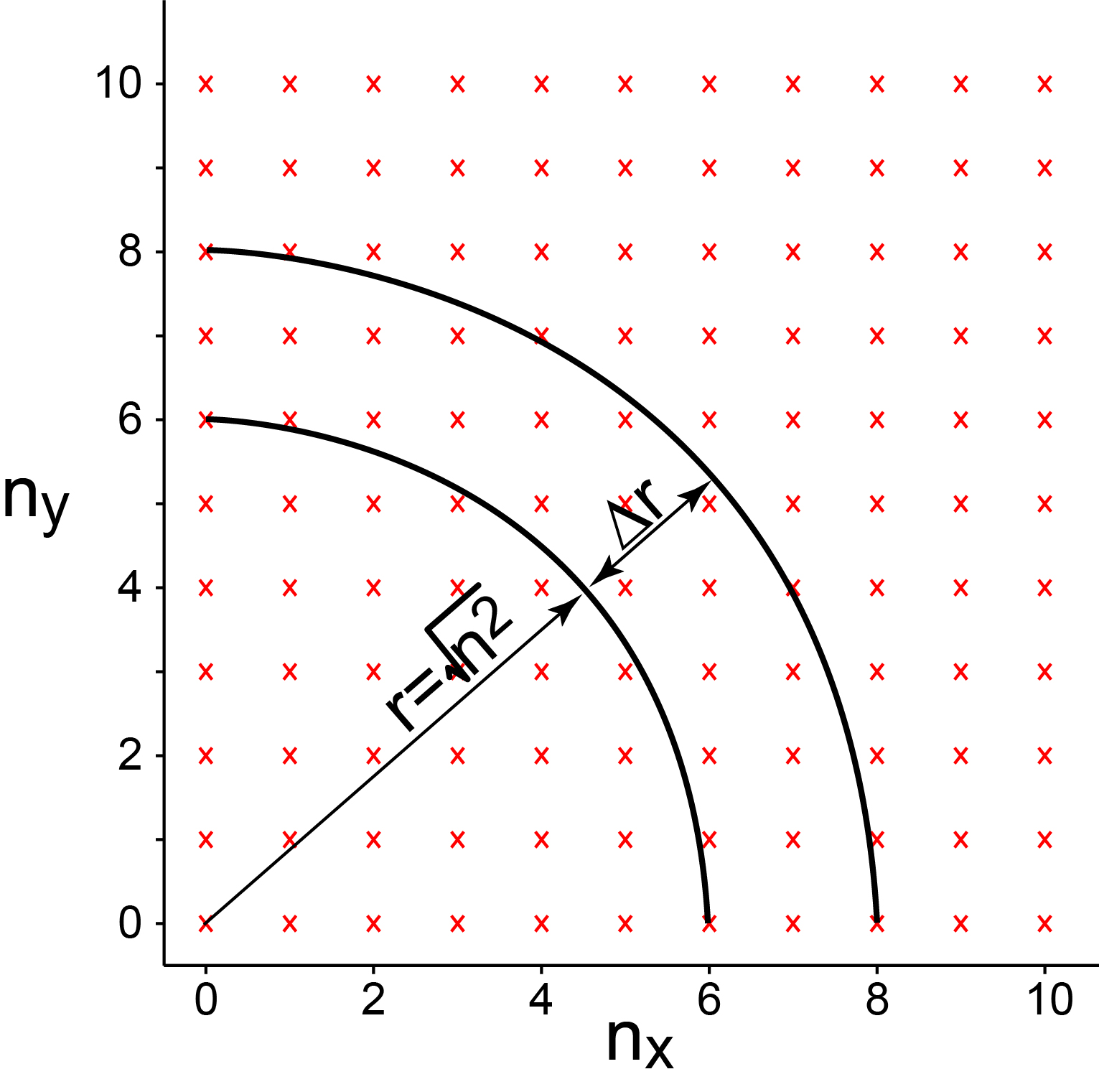 Create an area and count the number of modes within that area!
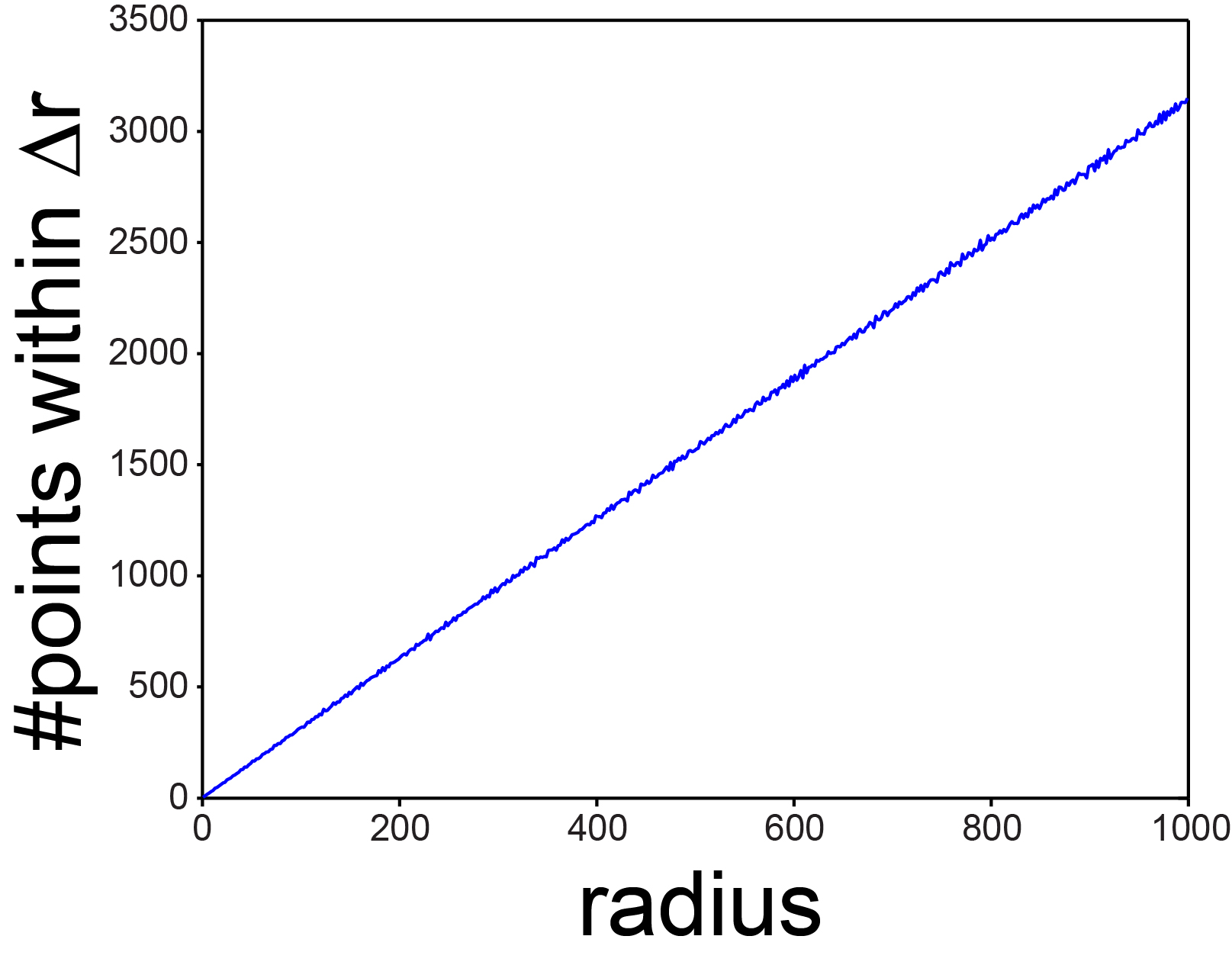 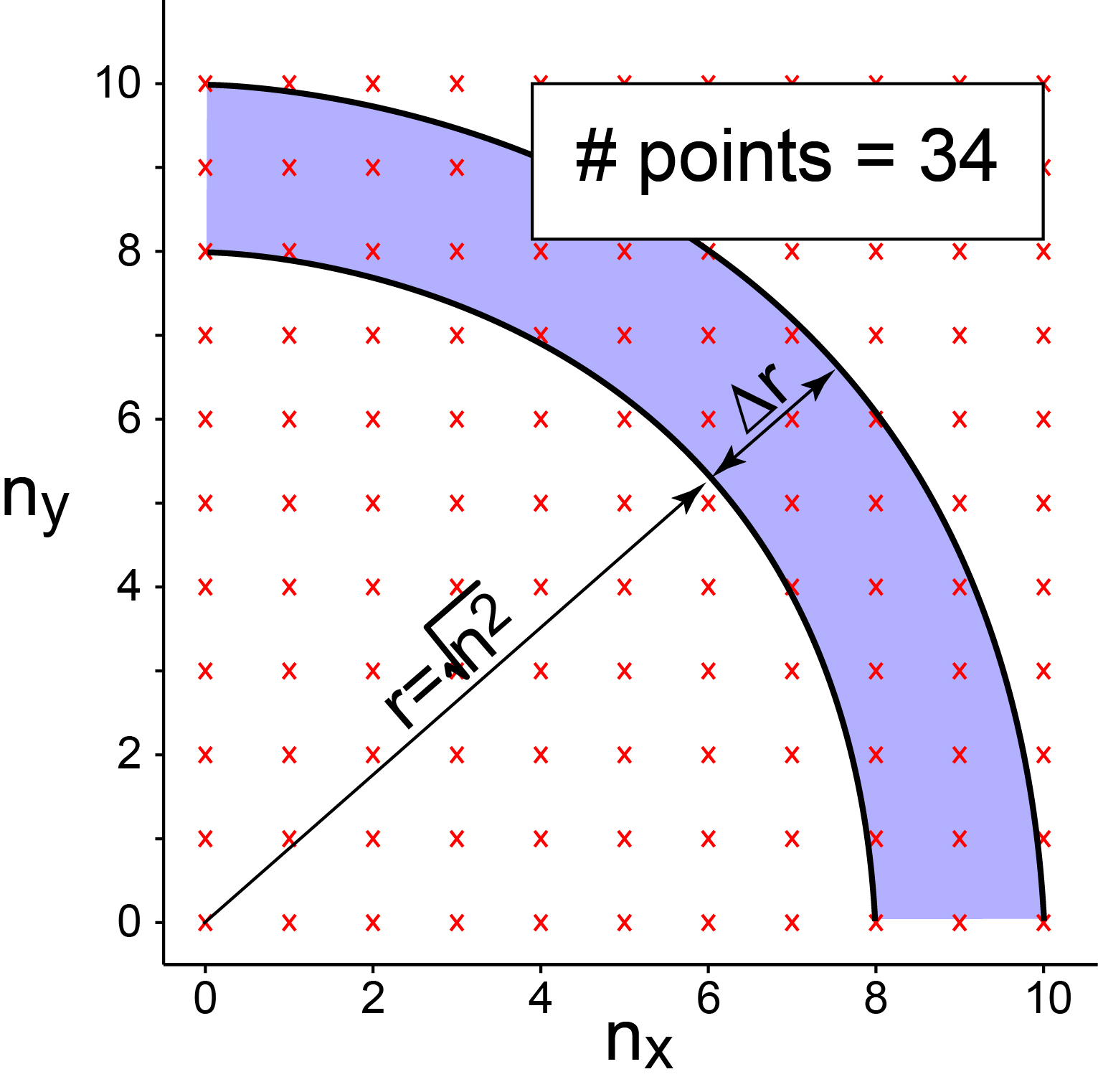 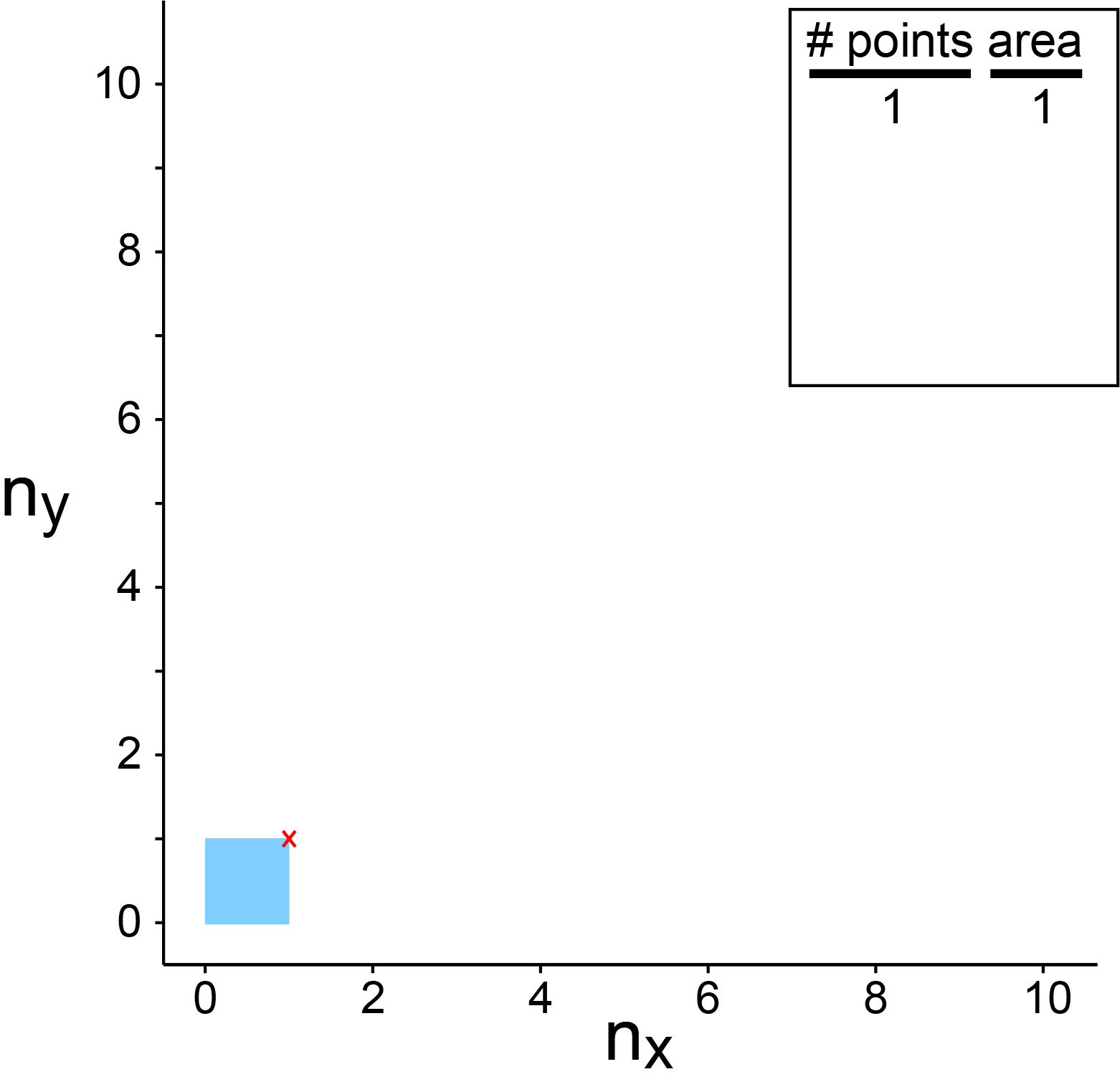 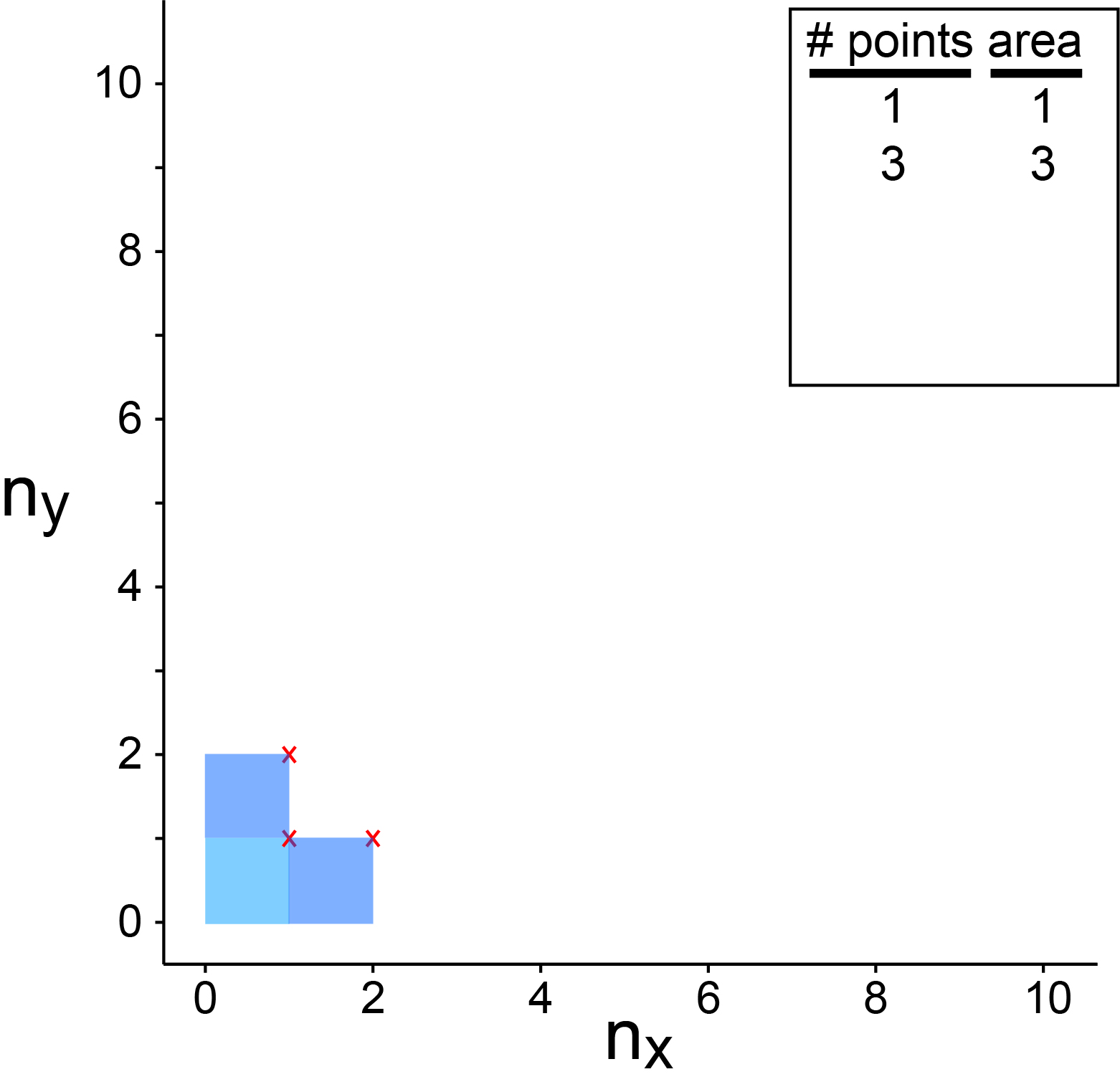 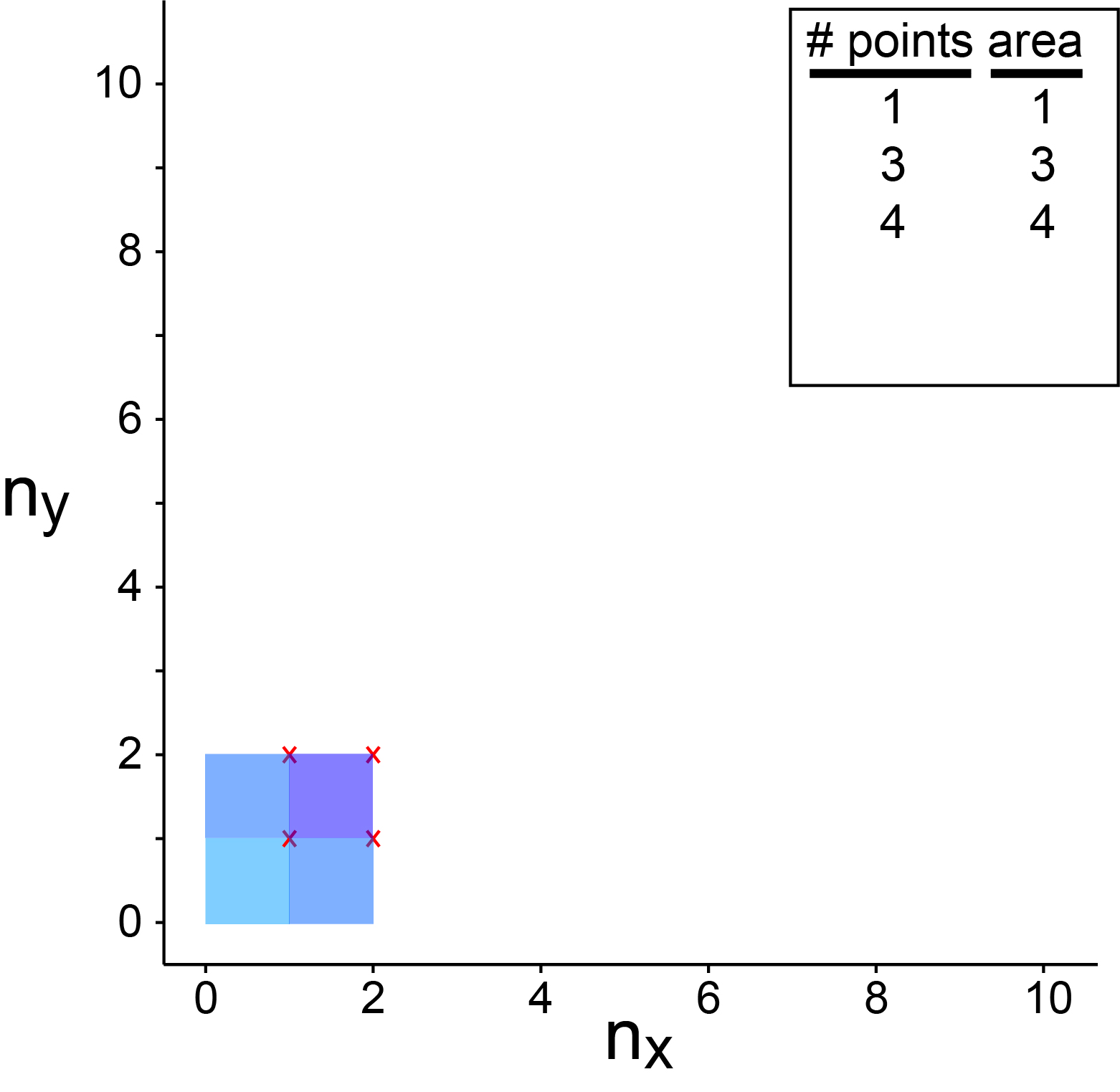 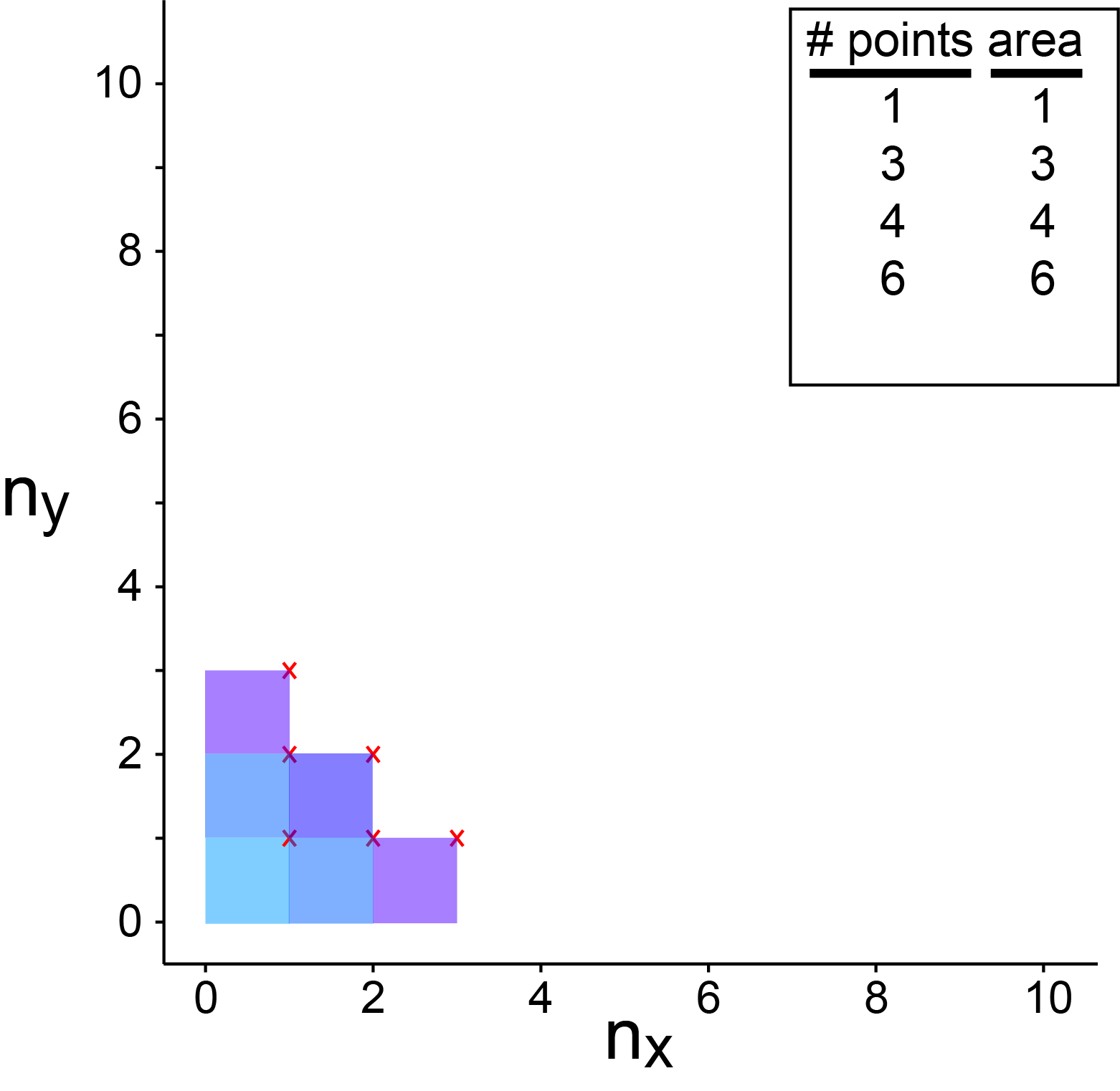 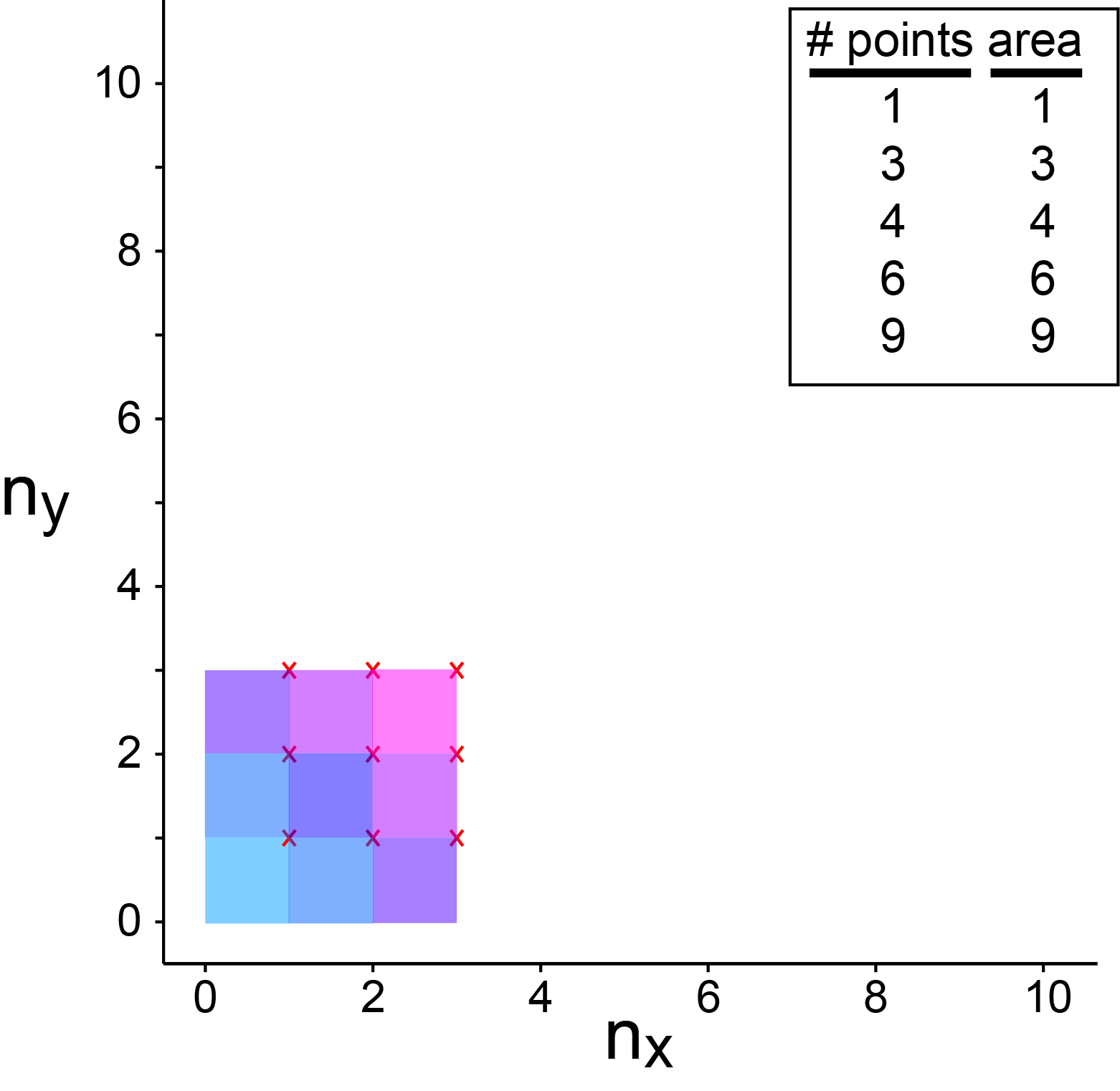 Therefore, what do you guess is the area of this 1/4 disk?
Counting Modes: 2D
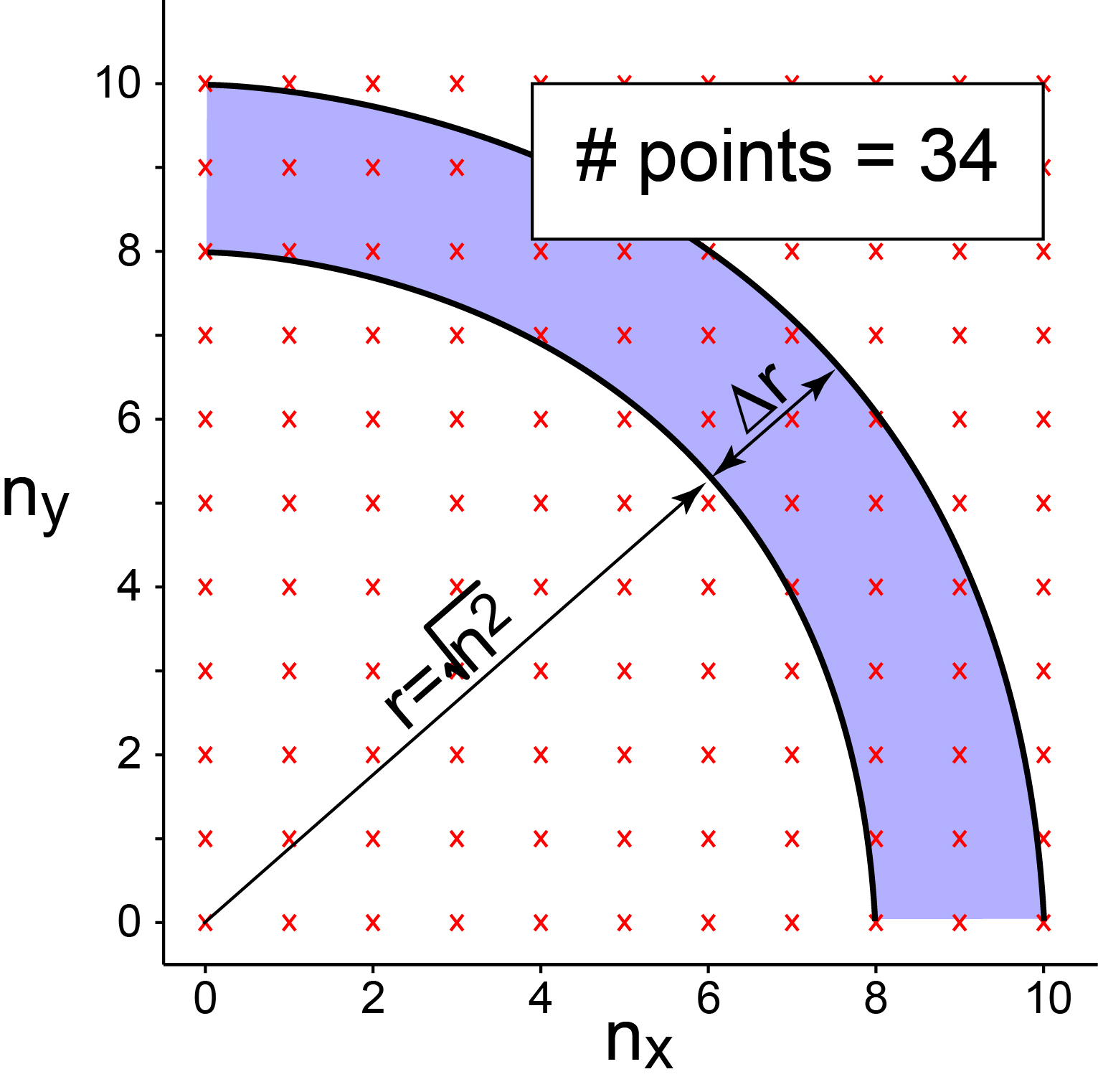 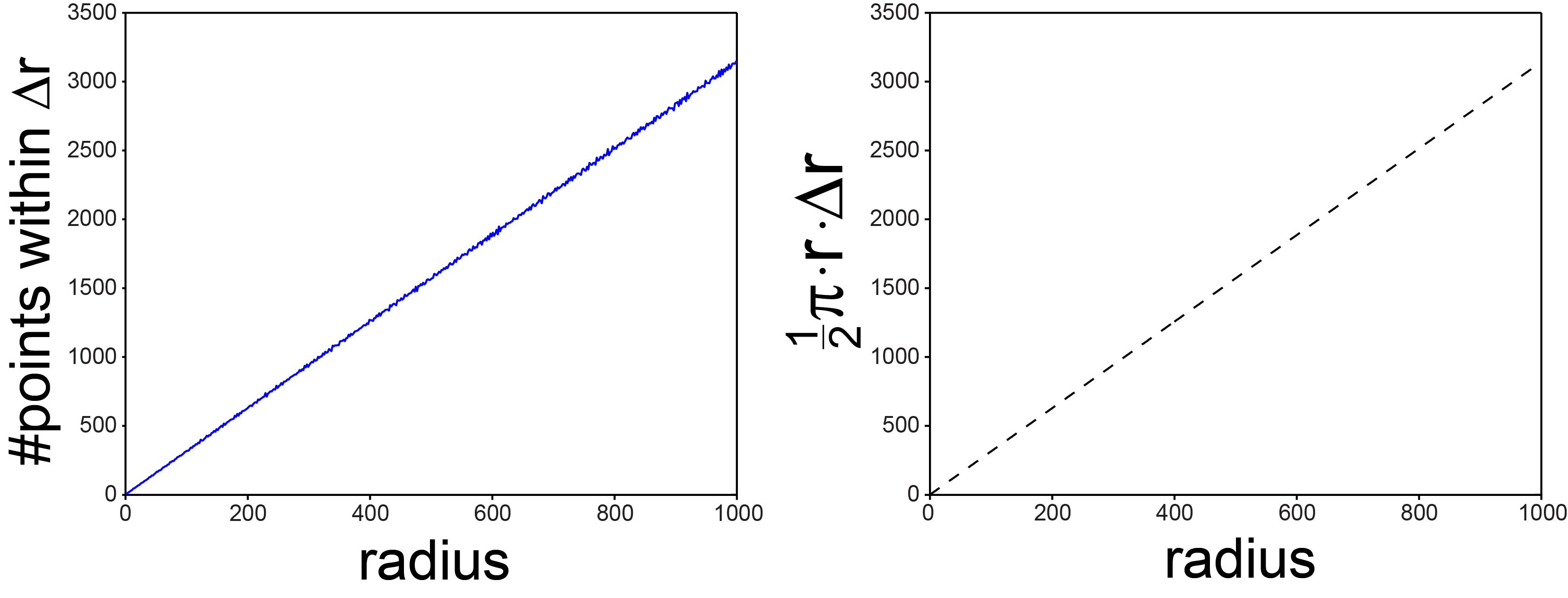 Counting Modes: 3D
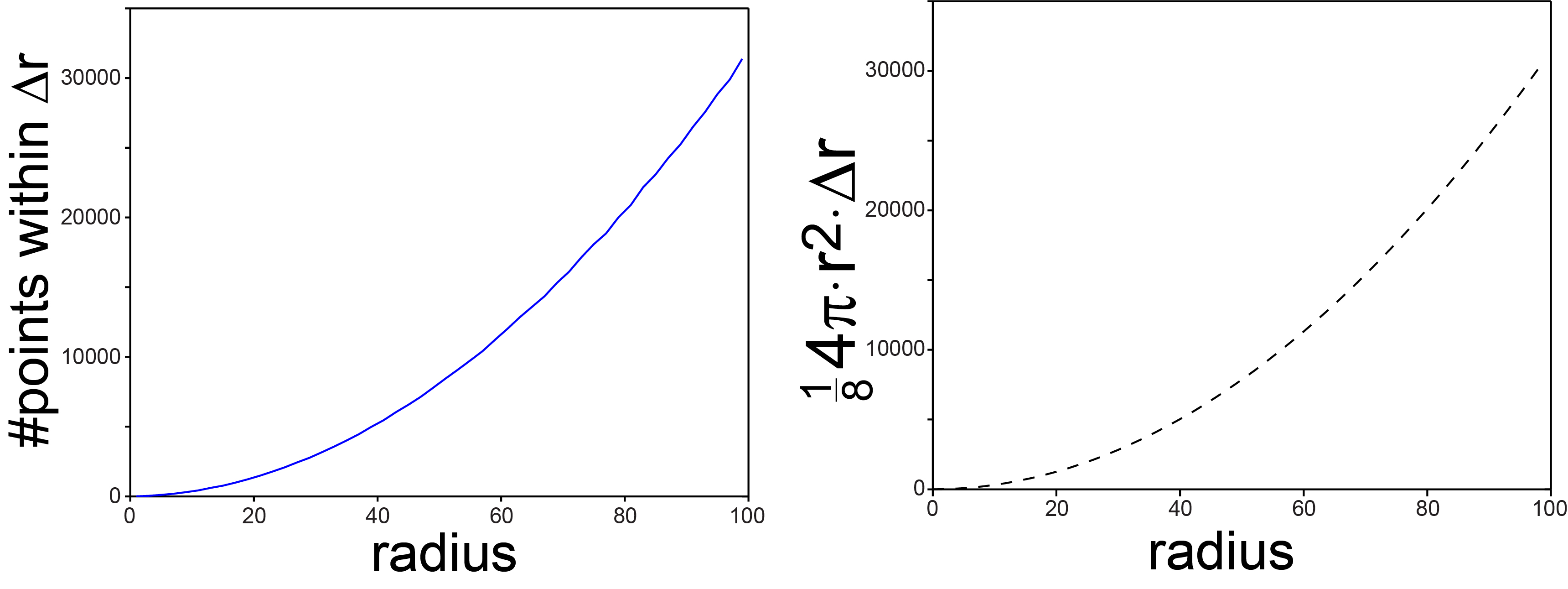 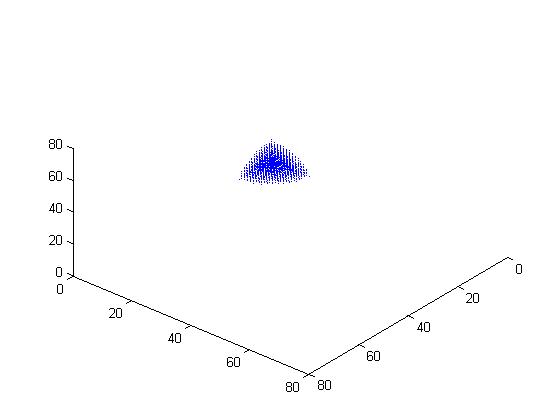 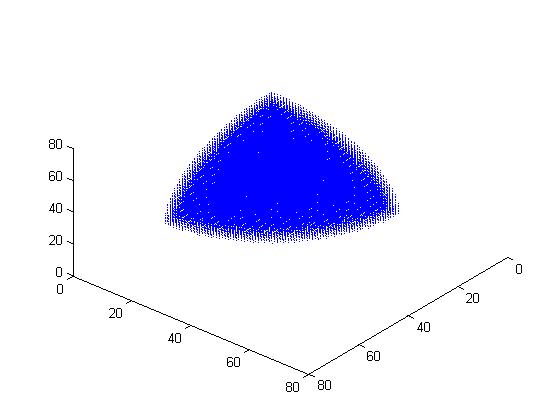 n=44
n=14